＜全類型共通＞
広報誌・チラシ用フォーマット
（A４サイズVer.）
初心者でも安心してスマホの活用方法を学べる講習会です。
実際に体験しながら一緒に学びませんか？
お住いの近くの会場で受講することが可能です。
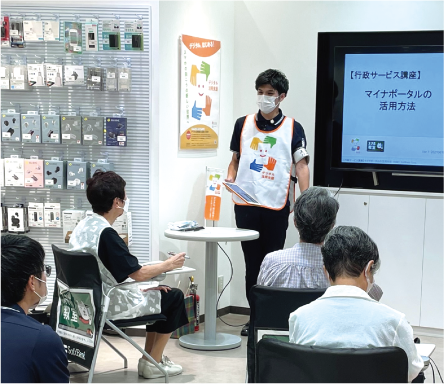 開催スケジュール
○○月○○日 (○) 受付開始
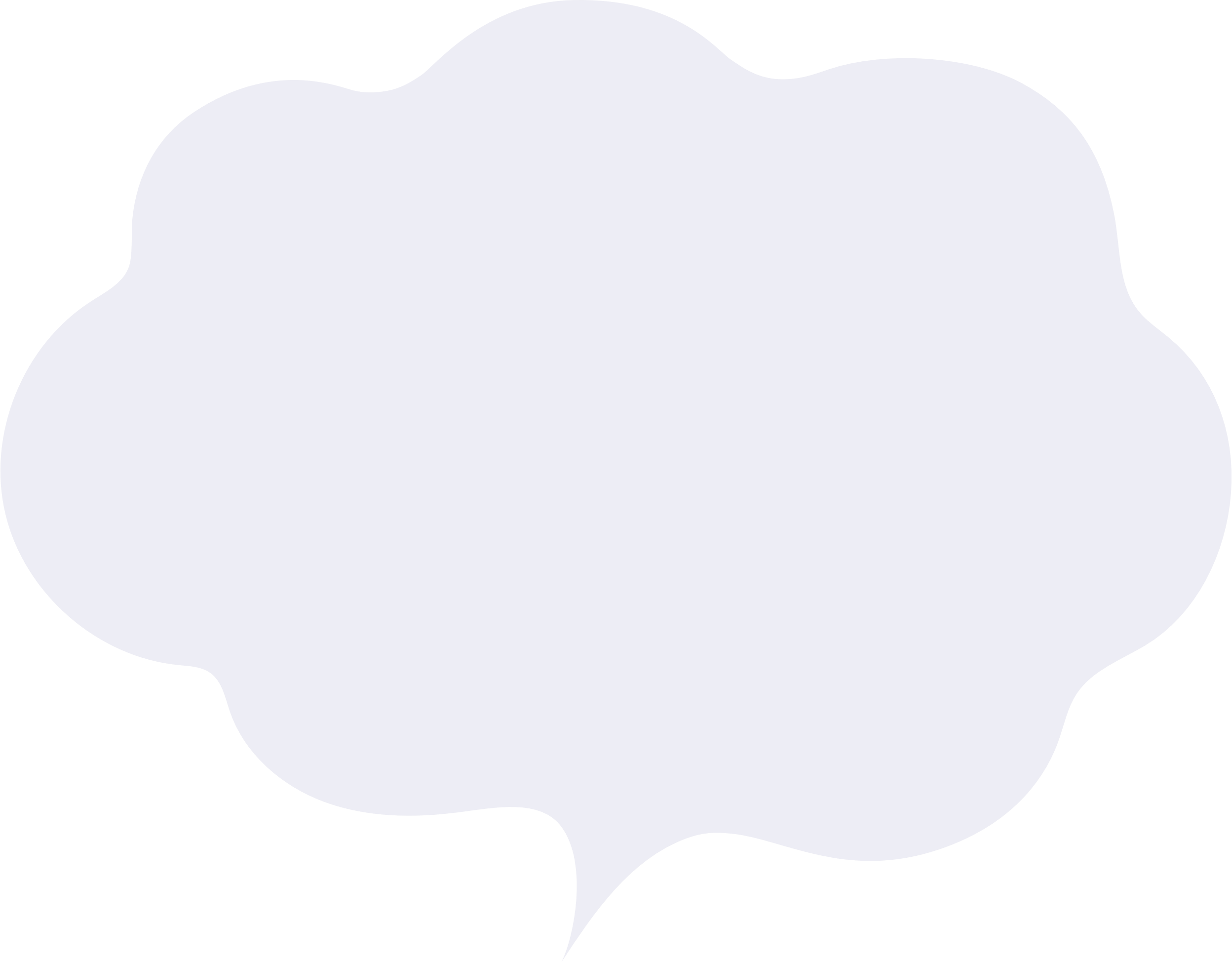 参加の申し込みは
こちらに
ご連絡ください
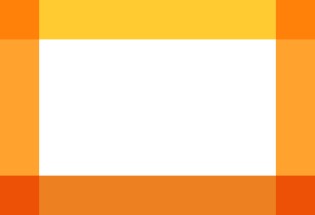 担当会社名・部署名
お申込み
問い合わせ
電話
XX-XXXX-XXXX
XX:XX – XX:XX
受付時間
＜全類型共通＞
広報誌・チラシ用フォーマット
（A５サイズ｜デジ活説明文入・開催スケジュール3行Ver.）
初心者でも安心してスマホの活用方法を学べる講習会です。
実際に体験しながら一緒に学びませんか？
お住いの近くの会場で受講することが可能です。
開催スケジュール
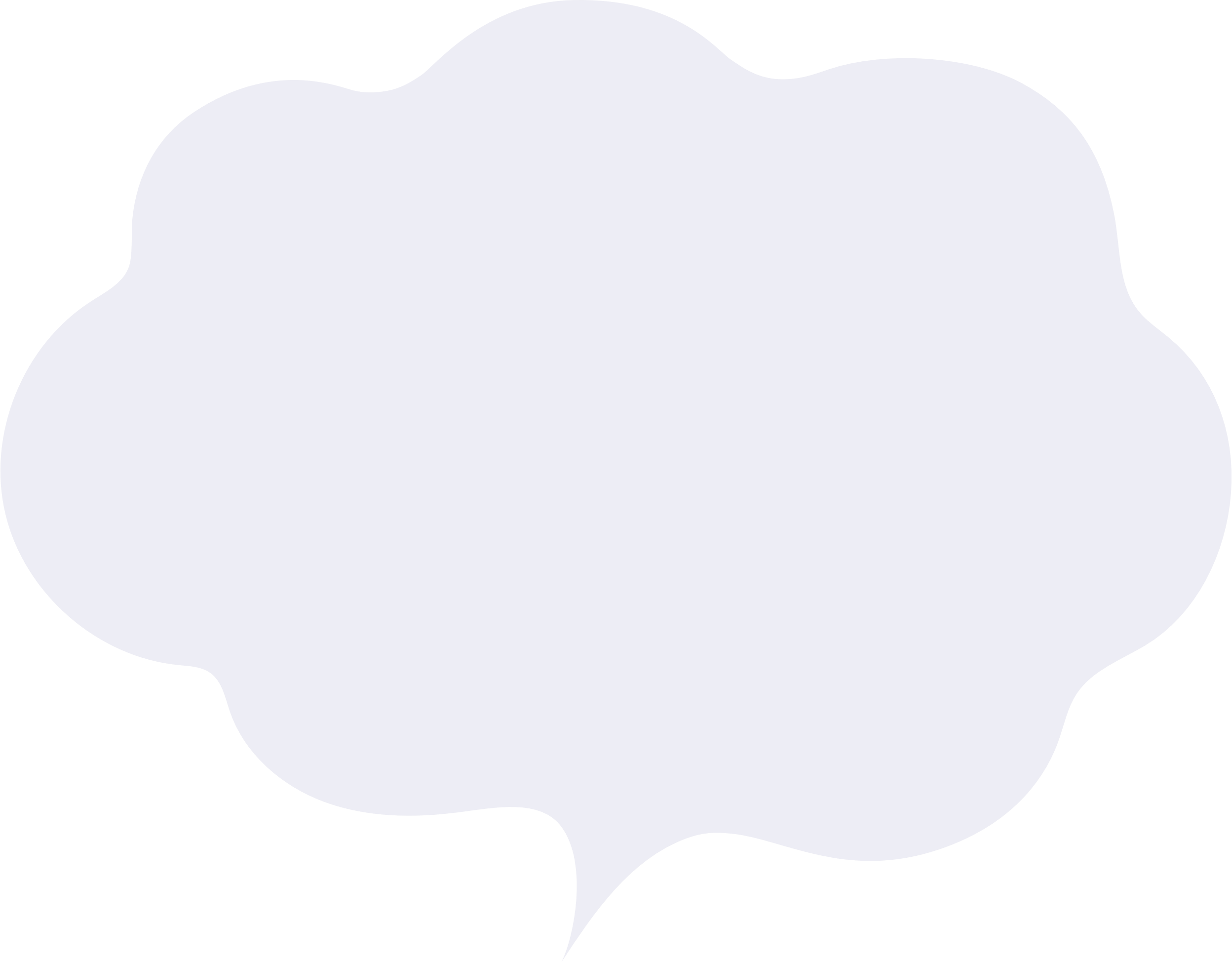 ○○月○○日 (○) 受付開始
参加の申し込みは
こちらに
ご連絡ください
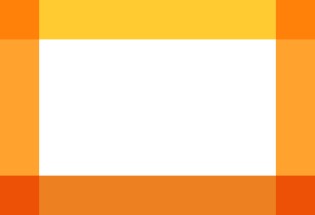 担当会社名・部署名
お申込み
問い合わせ
XX-XXXX-XXXX
XX:XX – XX:XX
電話
受付時間
＜全類型共通＞
広報誌・チラシ用フォーマット
（A５サイズ｜開催スケジュール10行Ver.）
開催スケジュール
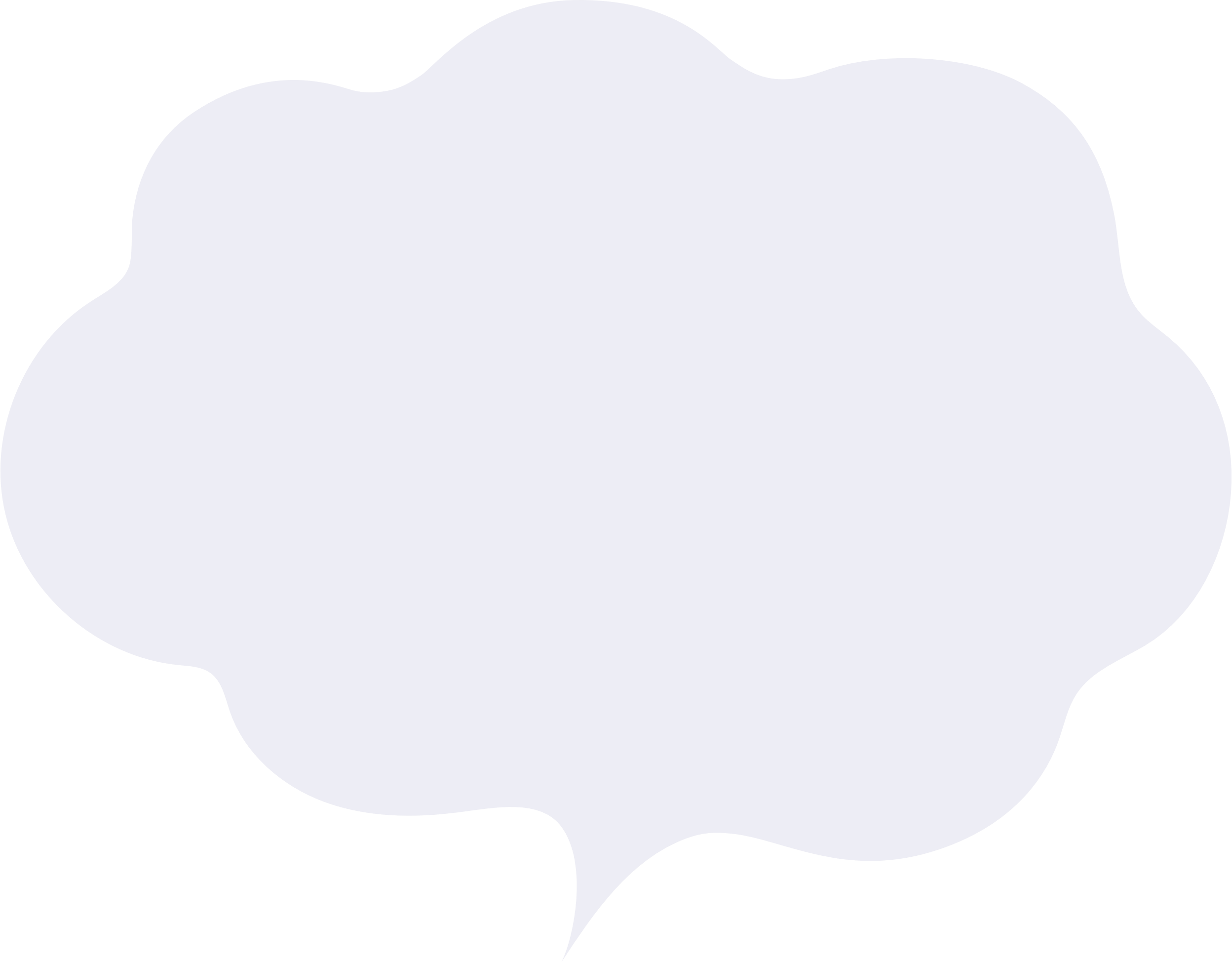 ○○月○○日 (○) 受付開始
参加の申し込みは
こちらに
ご連絡ください
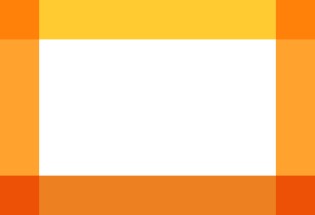 担当会社名・部署名
お申込み
問い合わせ
XX-XXXX-XXXX
XX:XX – XX:XX
電話
受付時間